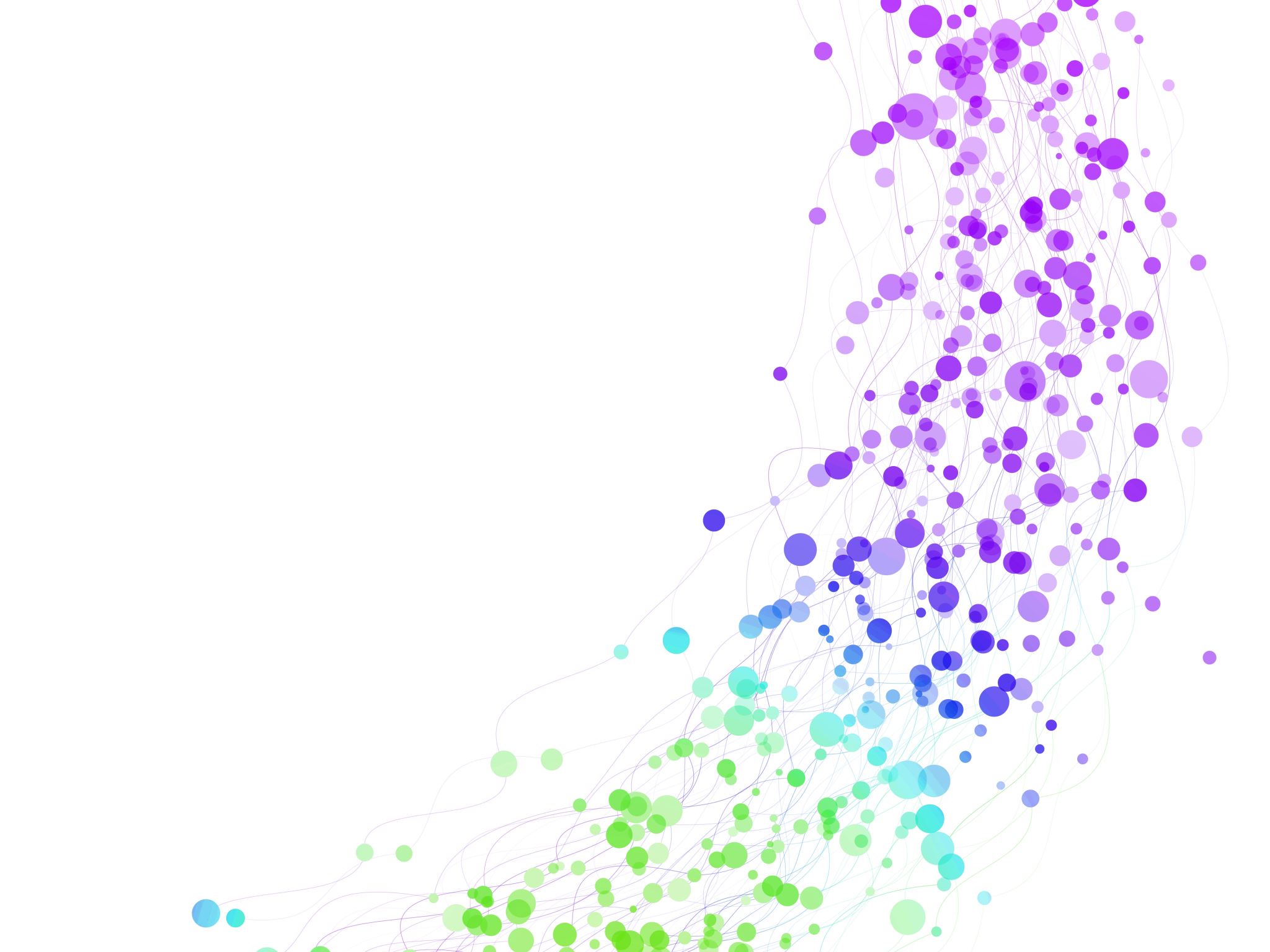 Child Development Information System (CDIS)CDIS User Group – Clinical
October 2024
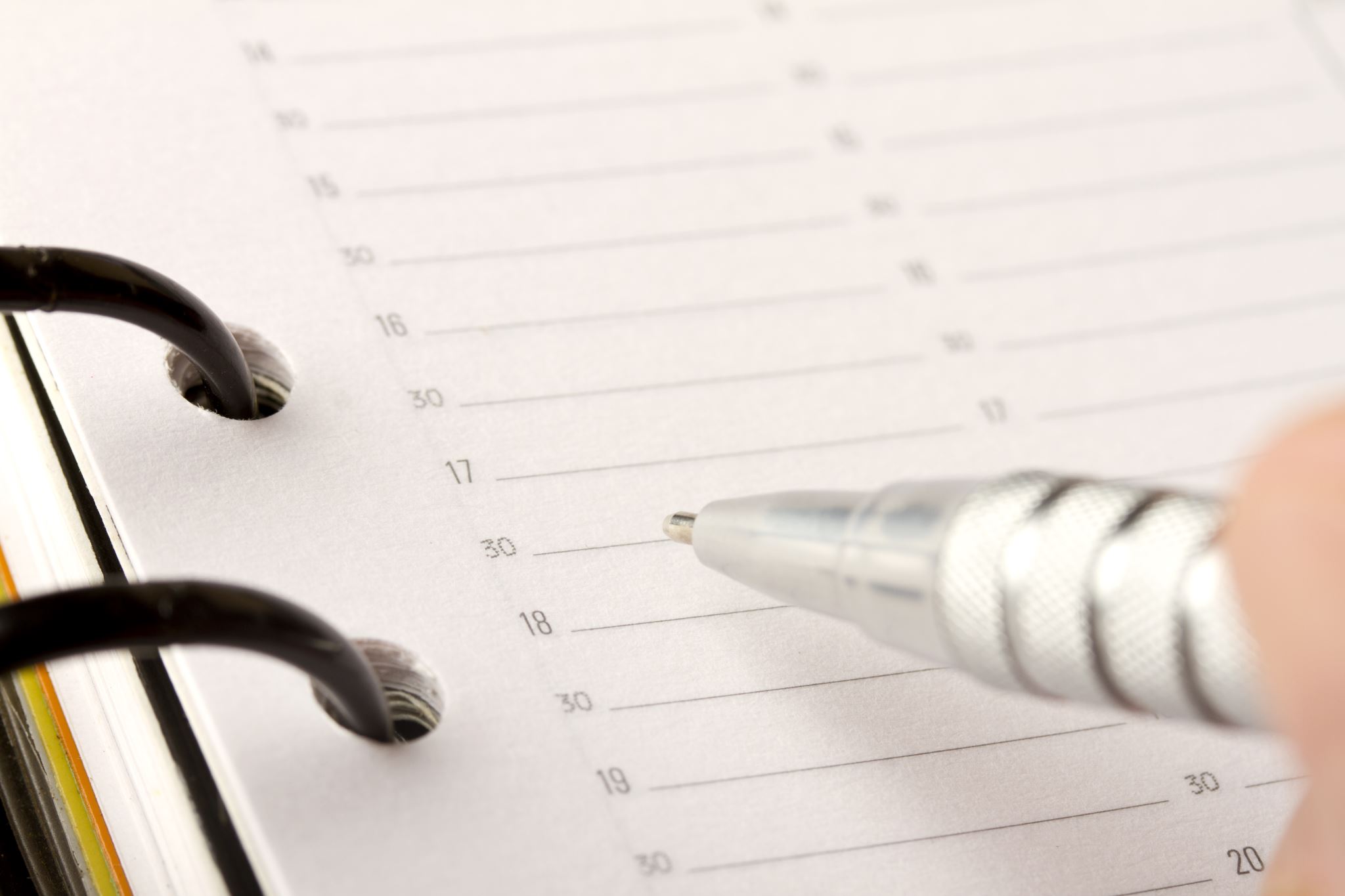 Agenda
Tips & Tricks
Bulk SMS reschedule
External Referrals
CDIS KAS Overdue Age Ranges
Assessment Tools
Pregnancy & Delivery screens
Transfers
Q&A
Bulk SMS Reschedule Process:
Select Bulk SMS reschedule
Add clinicians name and date
Select the clients using all to receive SMS.
Cross check against calendar to ensure you are sending the SMS to the correct clients.
Any clients that are not on the list may have no clinician or the wrong clinician allocated to the appointment.
Tips & tricks
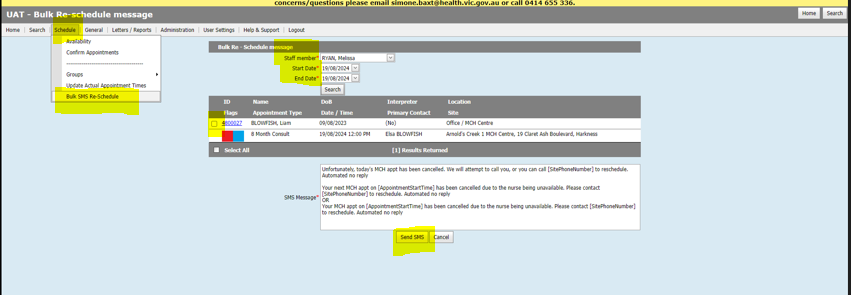 [Speaker Notes: Need to ensure relationships are set up correctly and need a process for interpreters.]
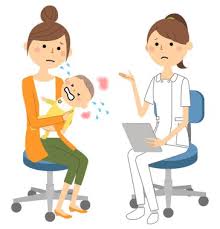 Tips & Tricks
At the beginning of MCH consult MCHN asks the client
“Did you receive the SMS message about today's appointment?”
This will help to see if the CDIS reminders are working or if we need to update the contact details
External Referrals – Use Generic
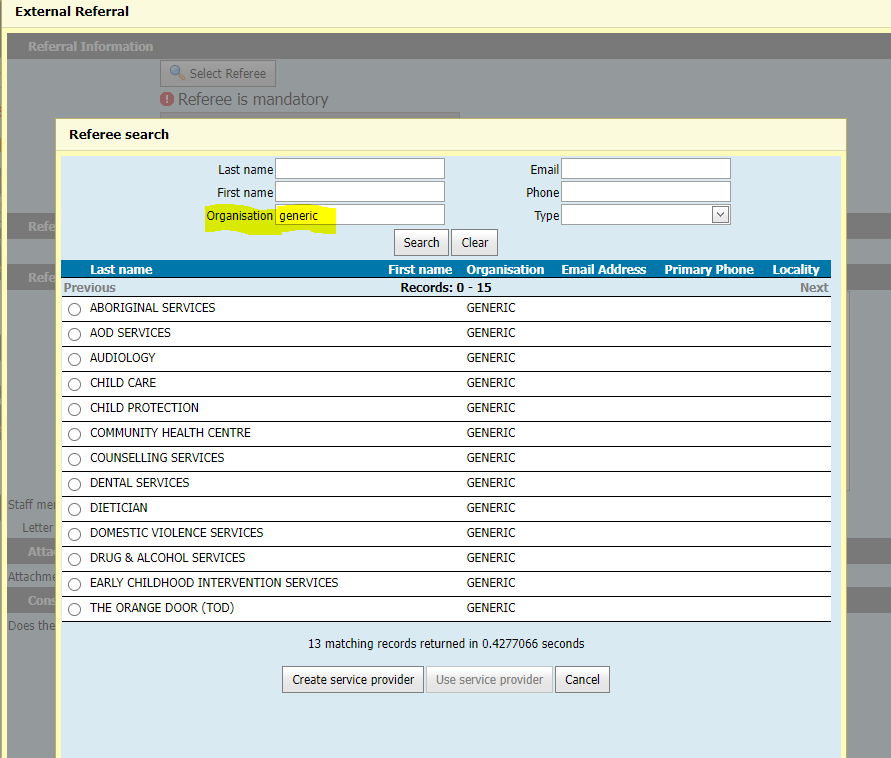 [Speaker Notes: Use generic in the organization look up]
CDIS KAS age ranges
Always ensure you are in the correct KAS consult for the child's age
In CDIS, these are KAS age ranges for the system to identify overdue KAS 









CDIS does not prevent users from creating client appointments, based on KAS age ranges
 A client is considered overdue for a KAS (in CDIS) if they are older than the max age for that KAS AND younger than the minimum age for the next KAS.
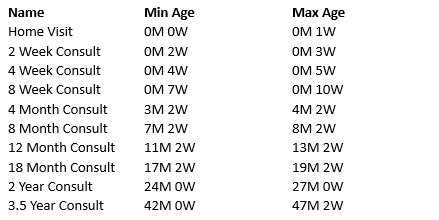 [Speaker Notes: All children are eligible for 10 KAS appointments.]
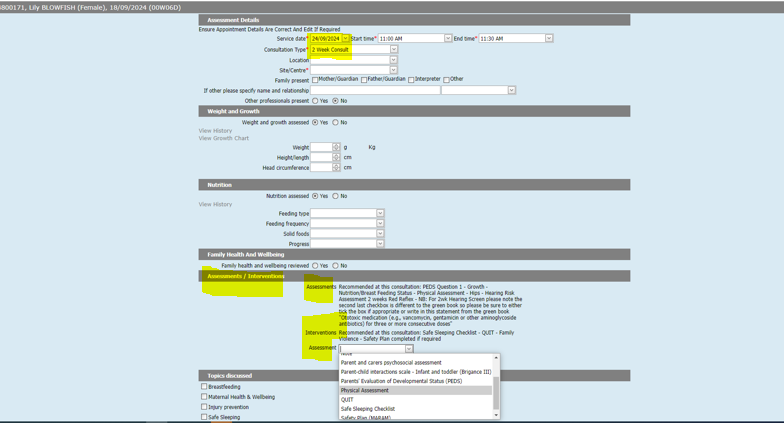 Using the assessments prescribed within a KAS
Best practice is to complete the prescribed assessments at each KAS.

This will also impact your services data collection.
[Speaker Notes: We are hearing inconsistencies in how and if the assessments are being used – best practice is to complete the presecribed assessemnts.]
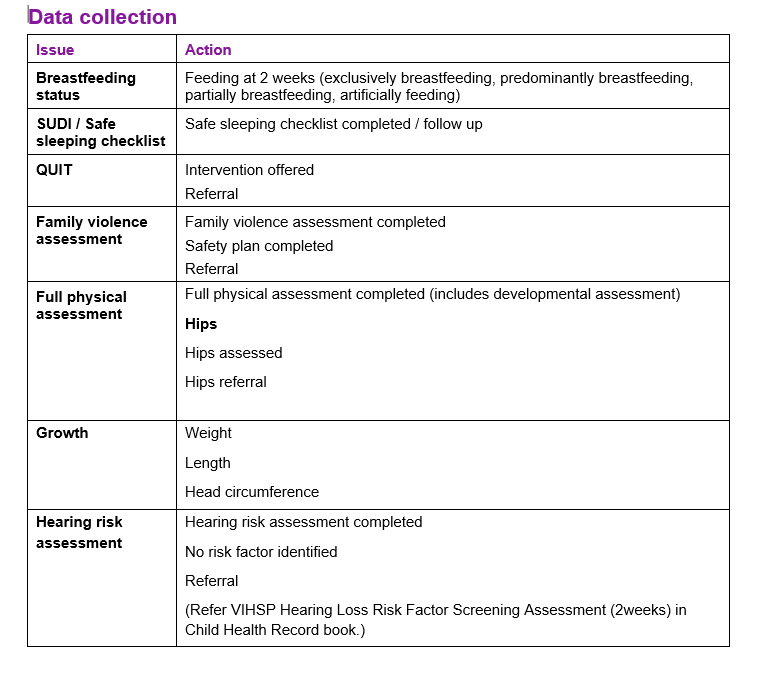 MCH Practice Guidelines – KAS data collection
Maternal and Child Health service play a key role in improving outcomes for children and their families
The MCH KAS framework identifies the outcomes, and the measurable indicators associated with outcomes.
The Practice Guidelines outline the key assessments and interventions required at each KAS.
CDIS reflects this in the Assessments/Intervention section
eg 2wk KAS in table opposite
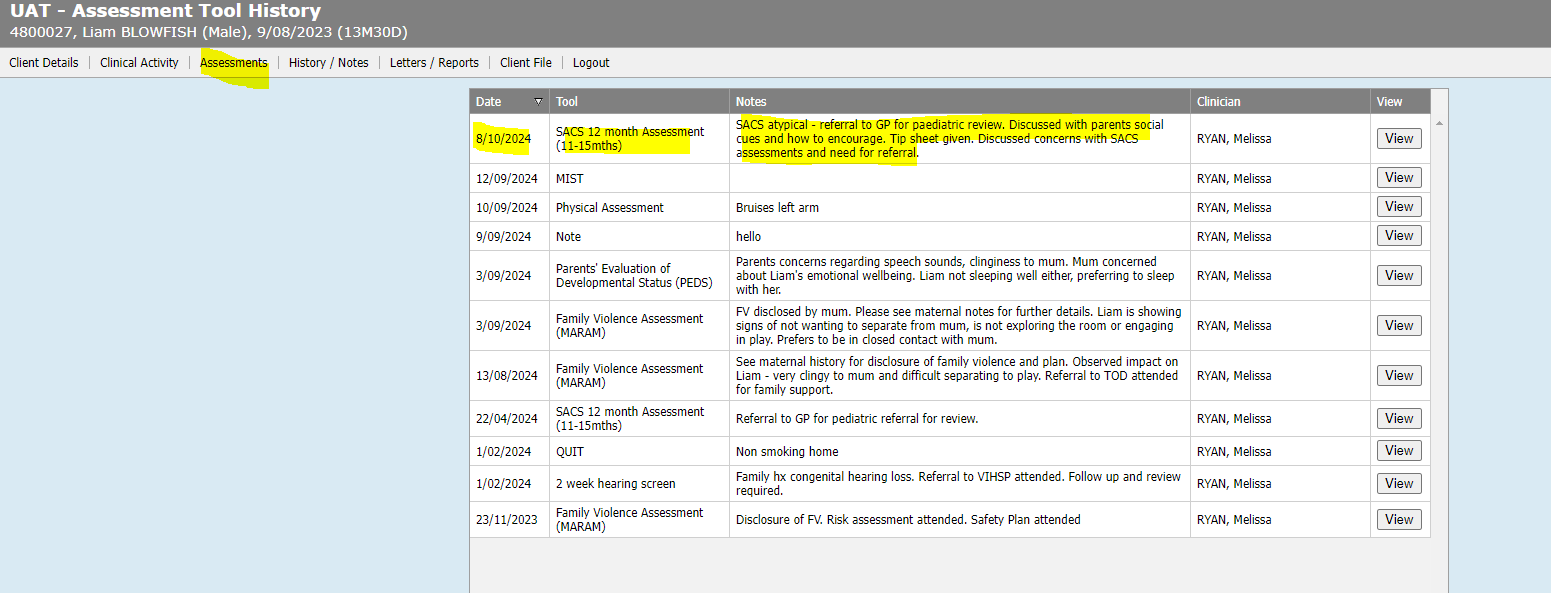 Practice note: Add NAD or notes as required
Assessments and Comments fields
Pregnancy & Delivery Details
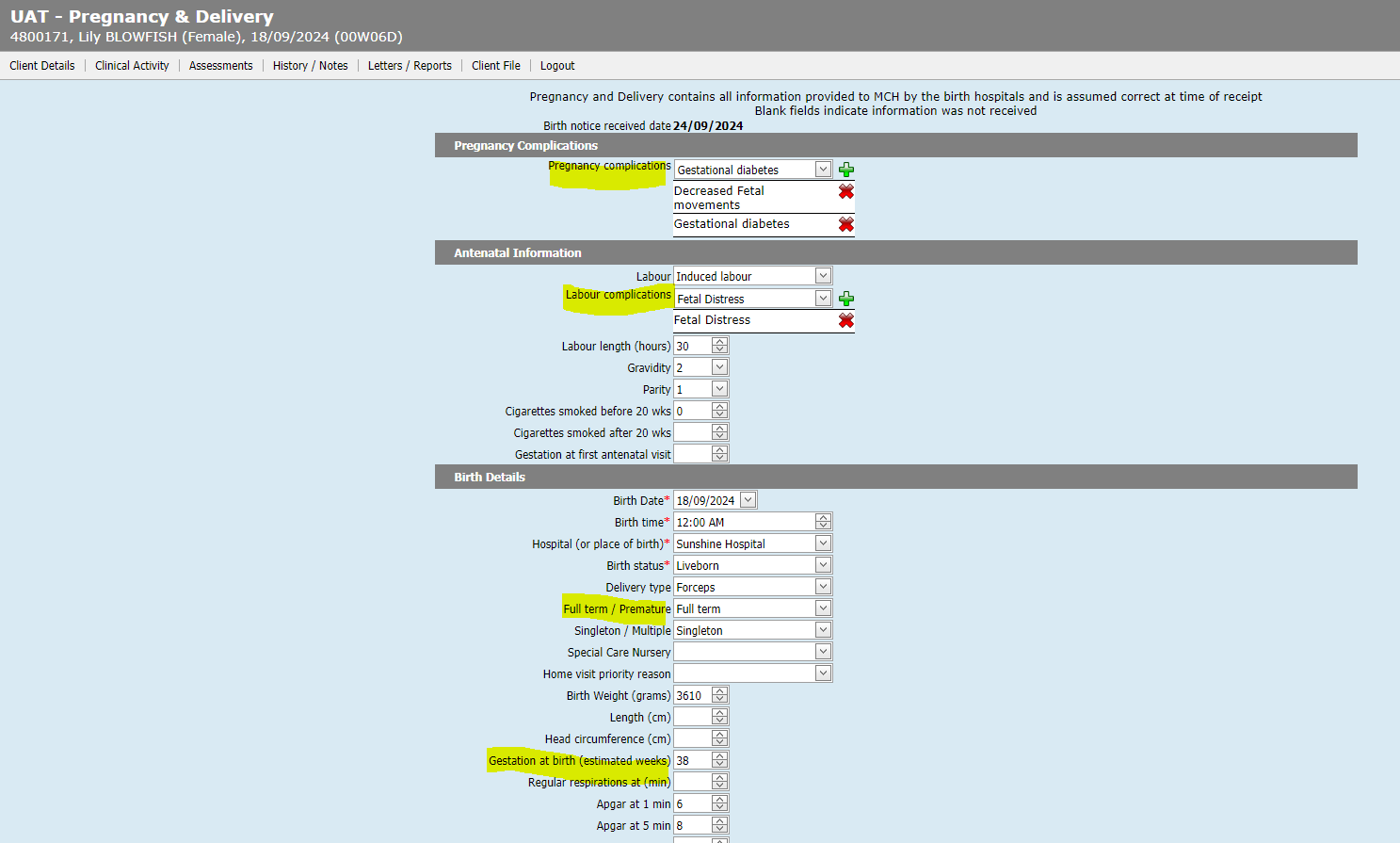 Best practice is to complete these fields.
Even when an older baby/child is transferred into your service, and they are not completed.
You can only complete with the information you have available eg if babe born overseas – limited information may be available.
[Speaker Notes: Clarification regarding this was requested at the Leadership reporting CDIS session]
Always transfer histories into your LGA service
Transfers
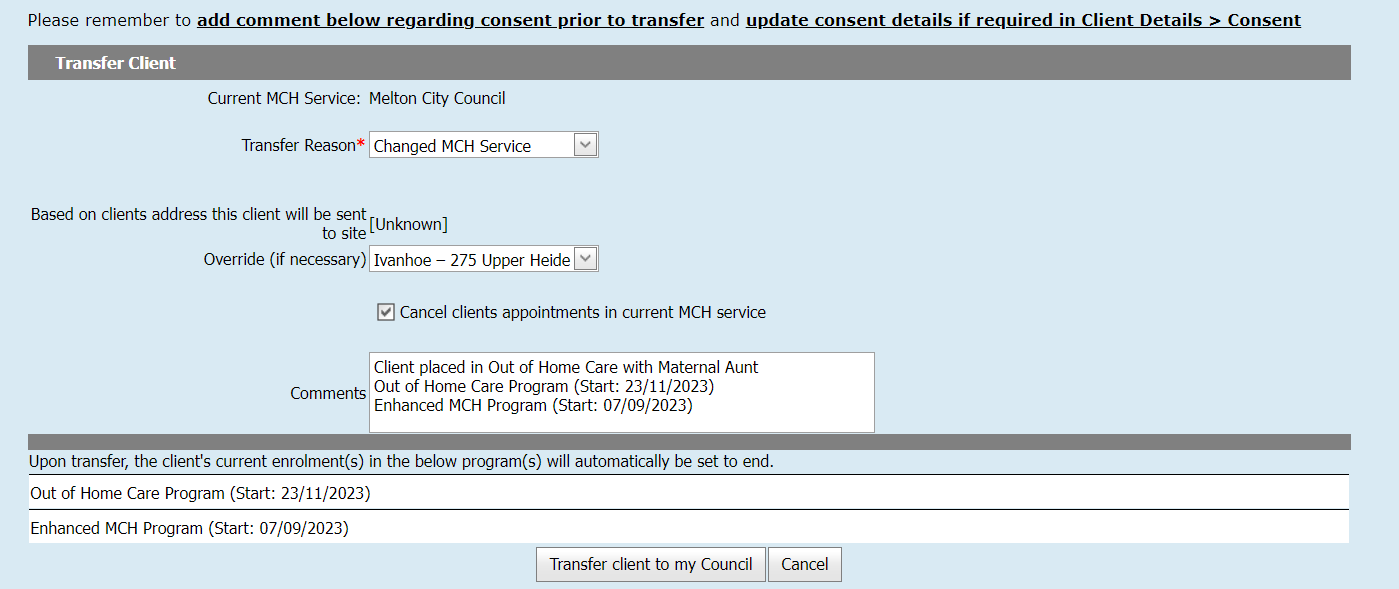 Best Practice is to contact MCH service and advise of transfer and if you pulled in the wrong CDIS history
Note in the comments EMCH or S&S programs as they will close on transfer
[Speaker Notes: Careful note should be taken when transferring adults  that have a current enrolment in an Enhanced or S&S program as these programs will be closed and information forfeited when transferred. 
Best practice would be to have the MCH team leader contact the relevant council prior to transfer. 
Best Practice is to always pull histories, never “push” or transfer a file away from your council.]